Generative AI Uses in Business
Scan or click to access more AI insights
CMOs see content creation, productivity, personalization and analytics as having the most application for generative AI
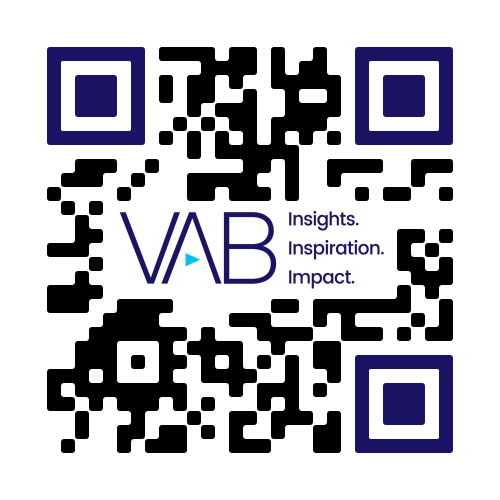 Areas Where CMOs Worldwide see Generative AI Having the Most Application and Integration in 2024
% of respondents, Q1 2024
Source: CMO Council, ‘CMO Intentions 2024: Fueling Martech Innovations Through AI’ in partnership with Zeta Global, May 23,2024.
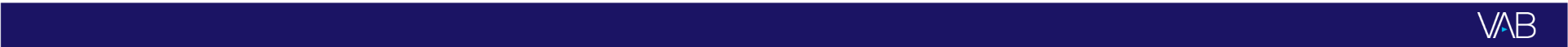 This information is exclusively provided to VAB members and qualified marketers.